V клас
116. Перпендикулярни прави. Разстояние от точка до права
Геометрични фигури
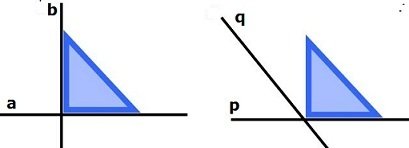 В този урок ще научите
01
02
кои прави са перпендикулярни
как определяме разстоянието между две успоредни прави
03
04
как се определя разстояние от точка до права
някои трикове за бързо и лесно смятане
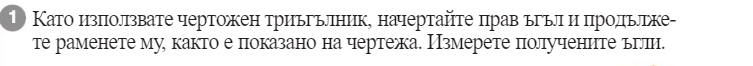 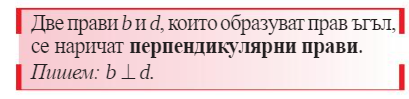 1
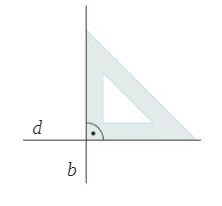 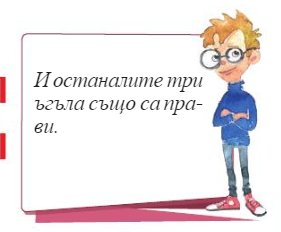 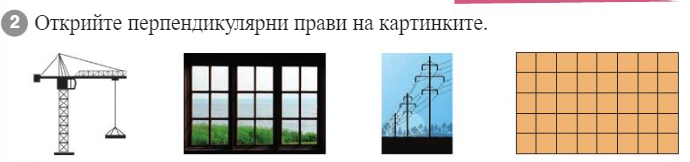 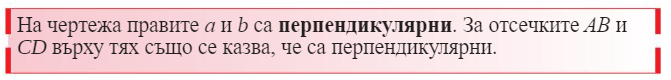 2
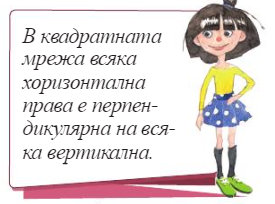 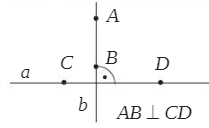 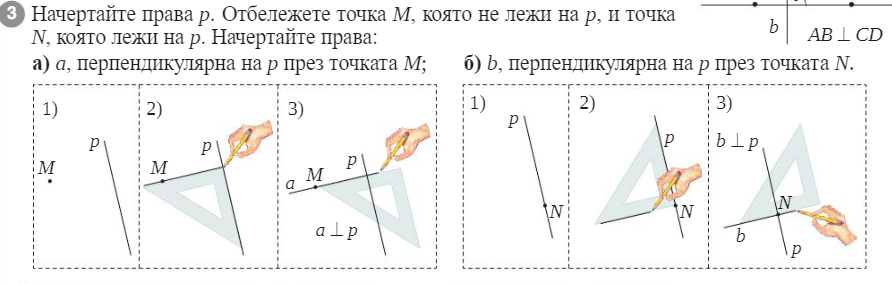 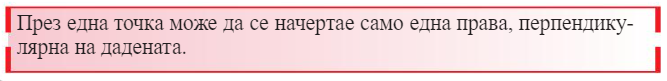 3
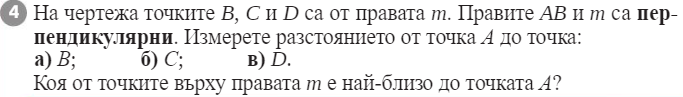 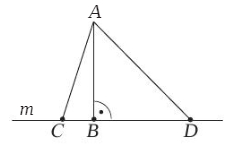 АC = 2,5 cm
AB = 2 cm
AD = 3,5 cm
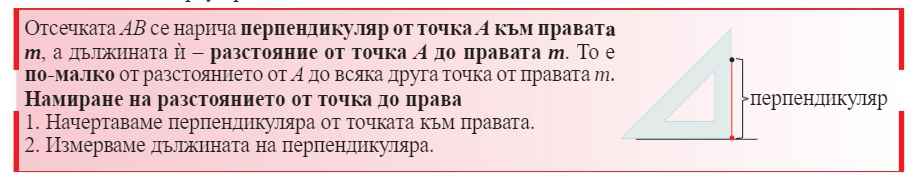 4
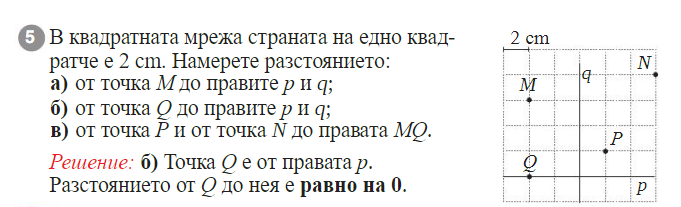 6 cm, 4 cm
0 cm, 4 cm
6 cm, 10 cm
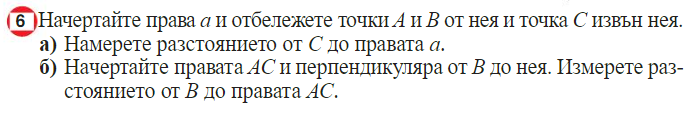 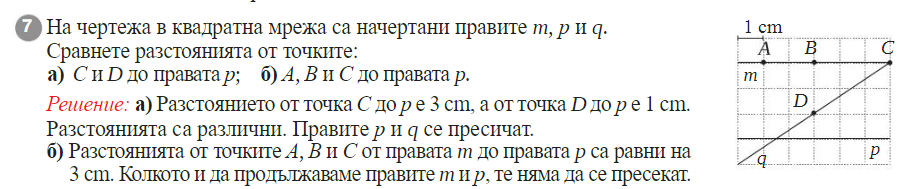 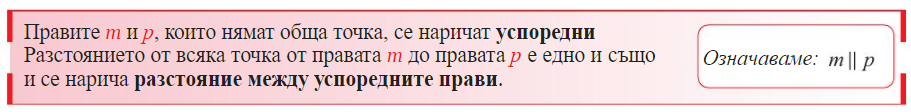 5
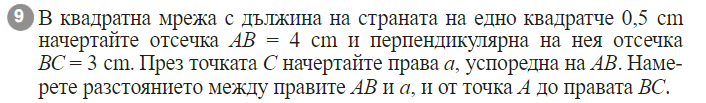 Перпендикулярни прави. Разстояние от точка до права
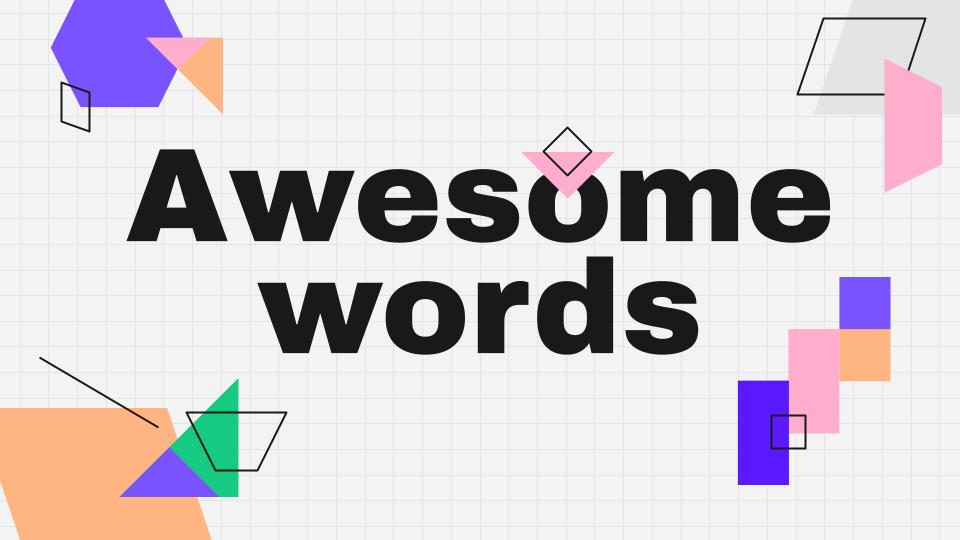 Домашна работа

Учебна тетрадка стр. 28
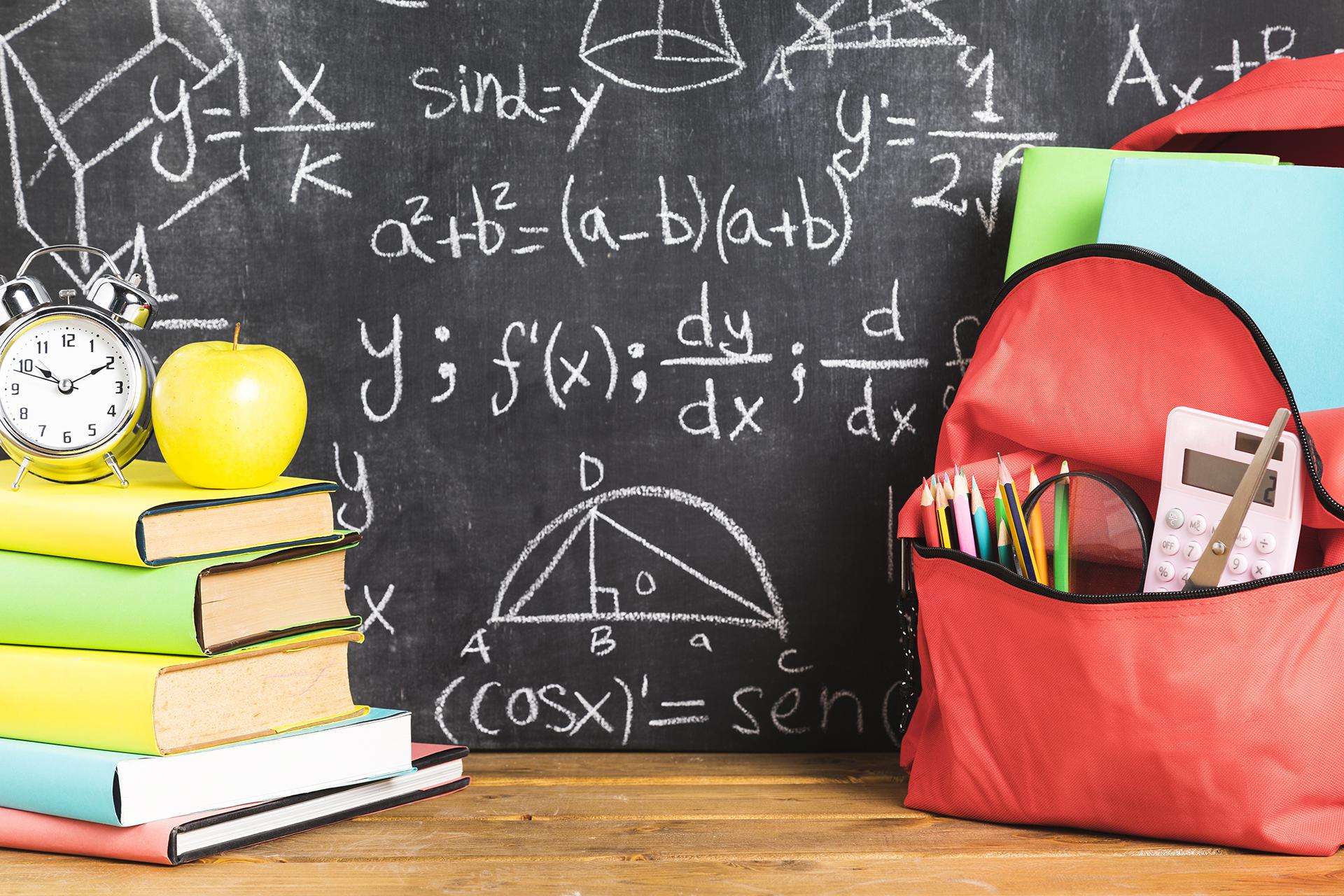 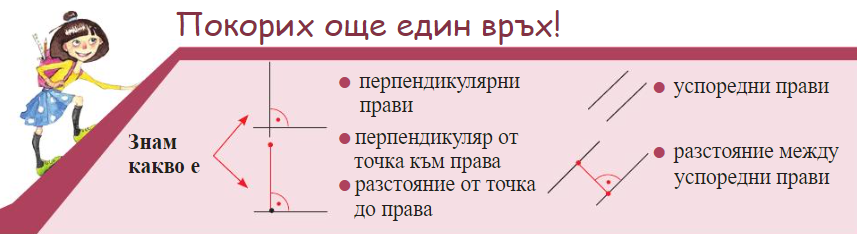 до m: 5 mm, 20 mm, 15 mm
до n: 15 mm, 15 mm, 5 mm
10 mm
15 mm
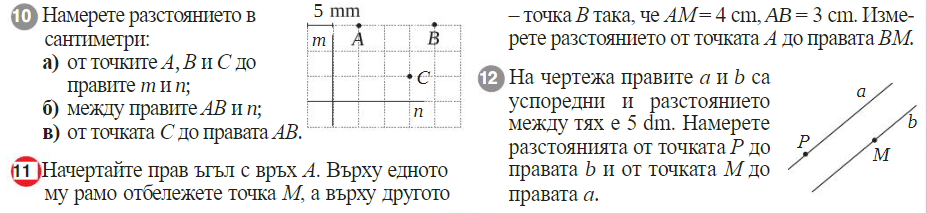 5 dm, 5 dm